CSCI 204: Data Structures & Algorithms
Stacks
1
Stacks
Revised based on textbook author’s notes.
Stacks
A restricted access container that stores a linear collection.
Very common for solving problems in computer science.
Provides a last-in first-out (LIFO) protocol.
The Stack
New items are added and existing items are removed from the top of the stack.
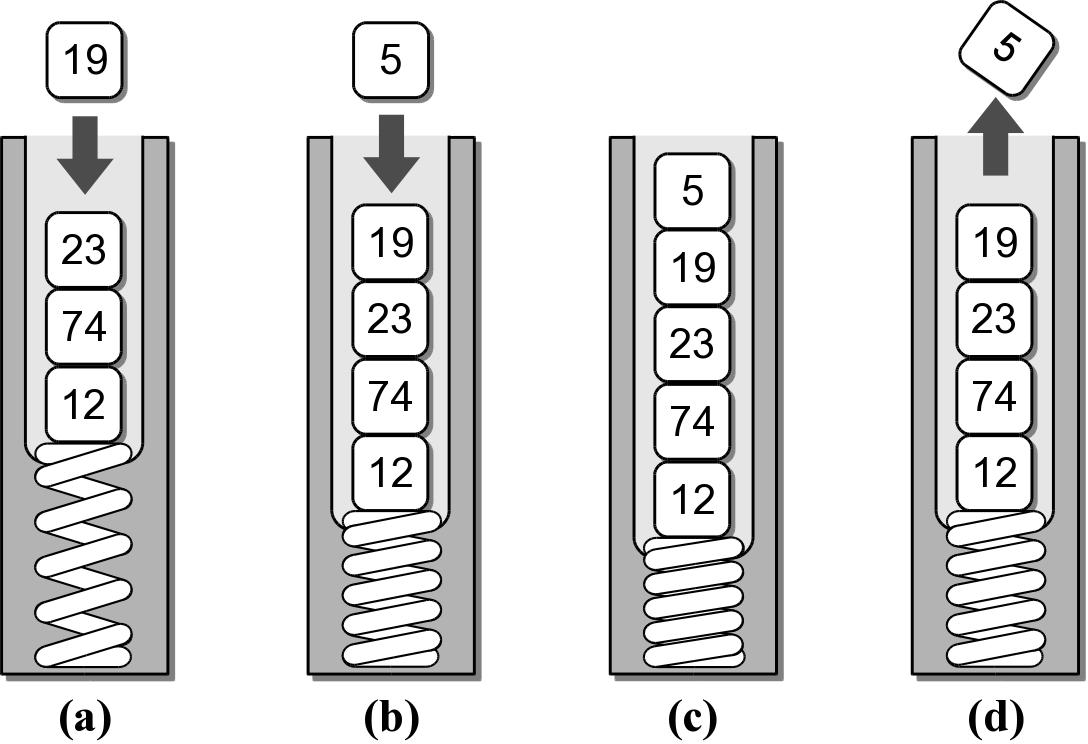 Why stacks are useful?
Many computer science problems (and real life problems) are solved using stacks.
We’ll touch a few here.
Determine if a string is a palindrome
Find paths among a set of cities
Evaluate math expressions
The palindrome problem
A palindrome is a string that reads the same in forward and backward
Here is a list of palindrome
http://www.palindromelist.net
We saw the solution recursion before
A Toyota’s a Toyota.
Civic
Go dog.
Tell a ballet.
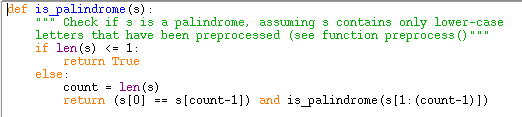 We can also solve the problem using stacks
Given a string s, put the sting into a stack, then take the one on stack out in order (LIFO). If the two are the same, it is a palindrome!
Yes
Original string
In-stack
Output
Yes
No
civic
civic
civic
godog
godog
godog
olleh
olleh
hello
The Stack ADT
A stack  stores a linear collection of items with access limited to a last-in first-out order.
Adding and removing items is restricted to the top of the stack.
8
Stack Example
reverse.py
# Extracts a collection of integer values from the user
# and prints them in reverse order.
from list_stack import Stack
#from pyliststack import Stack

PROMPT = "Enter an int value (<0 to end): "
my_stack = Stack()

# Extract the values and push them onto a stack.
value = int(input( PROMPT ))
while value >= 0 :
  my_stack.push( value )
  value = int(input( PROMPT ))
  
# Pop the values from the stack and print each.
while not my_stack.is_empty() :
  value = my_stack.pop()
  print( value )
Stack Implementation
Several common ways to implement a stack:
Python list
easiest to implement
Linked list
better choice when a large number of push and pop operations are performed.
Activity
Implement the Stack ADT in two different ways
Using a singly linked list
Using a Python list